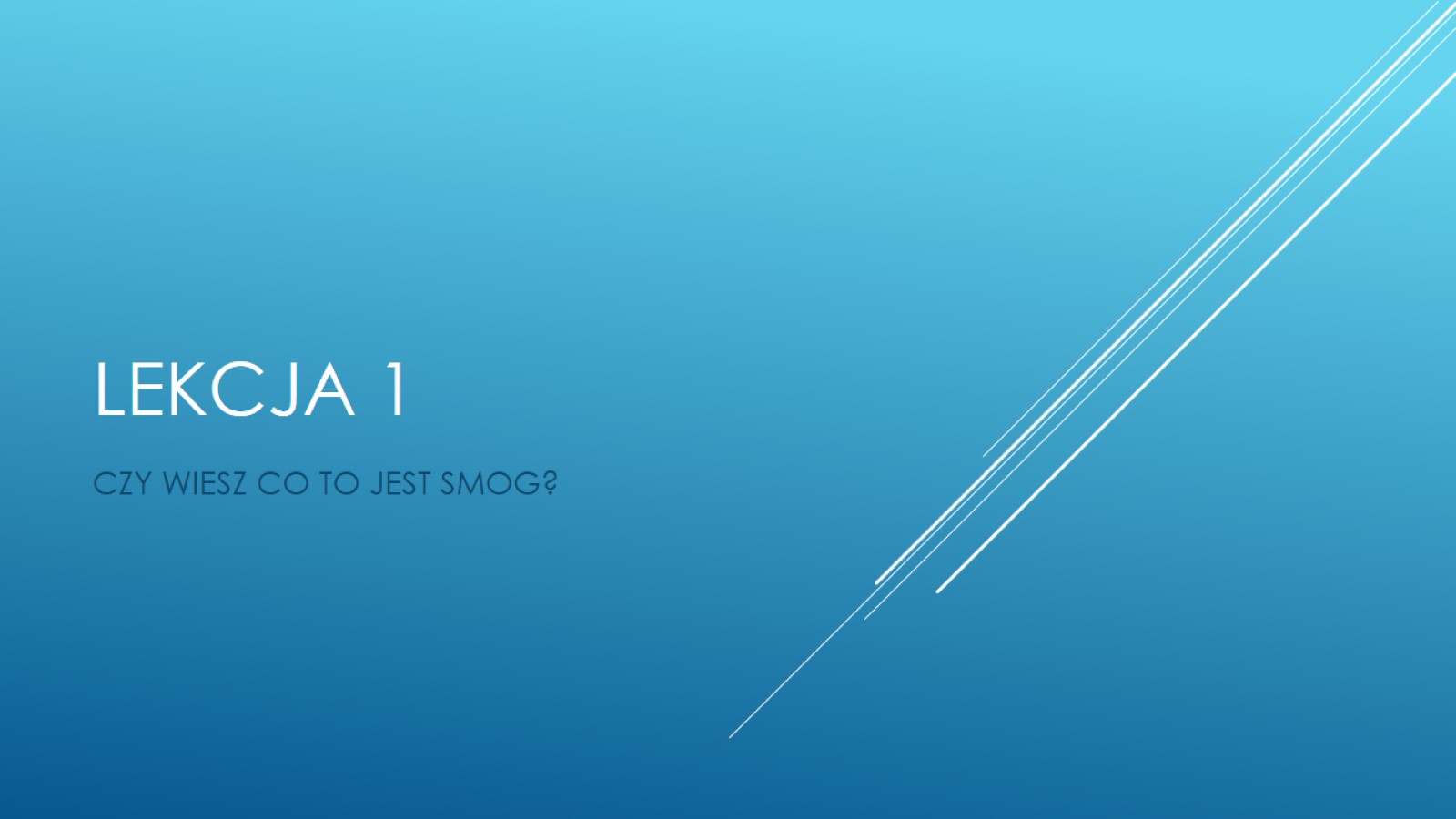 LEKcjA 1
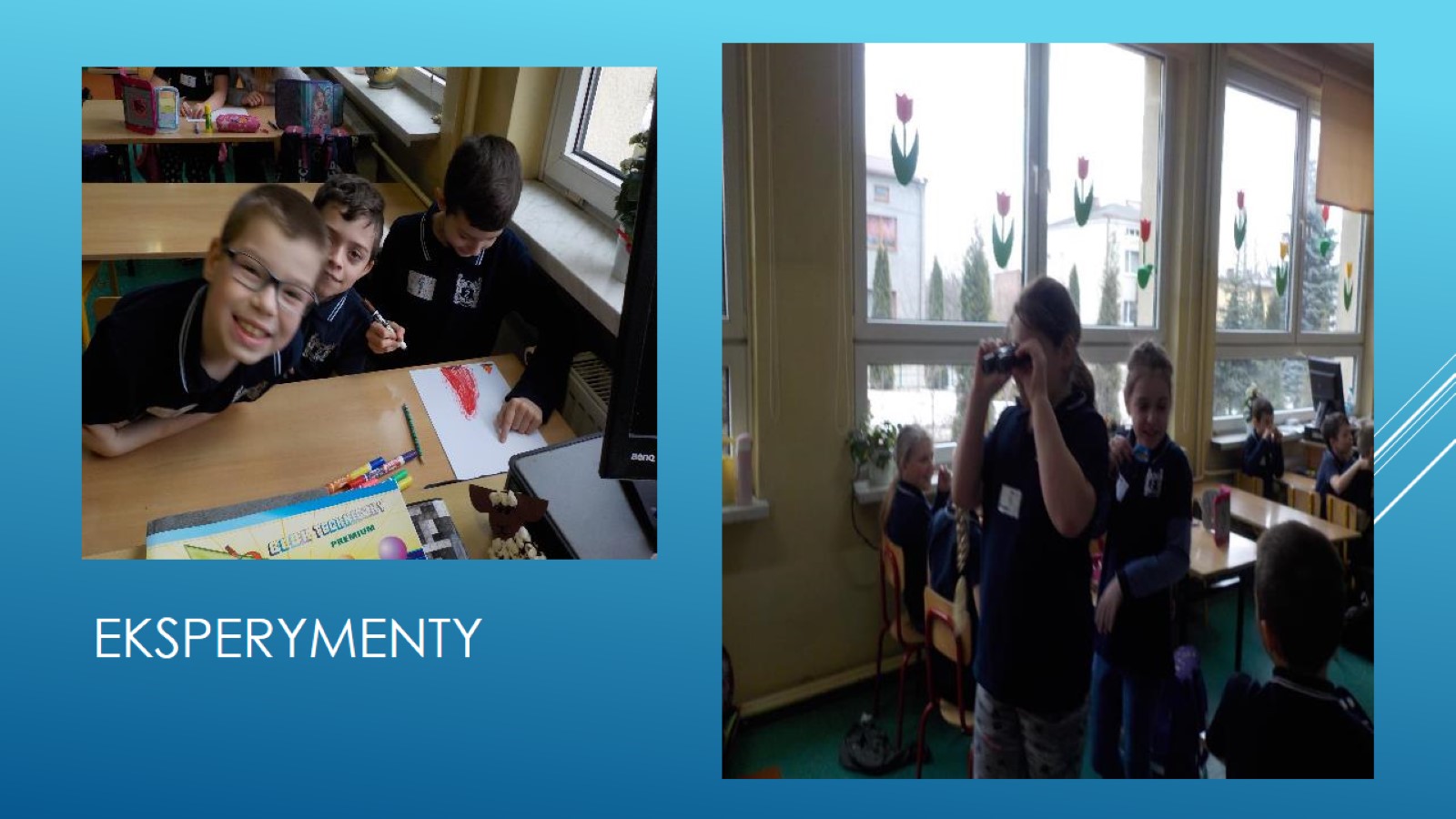 Eksperymenty
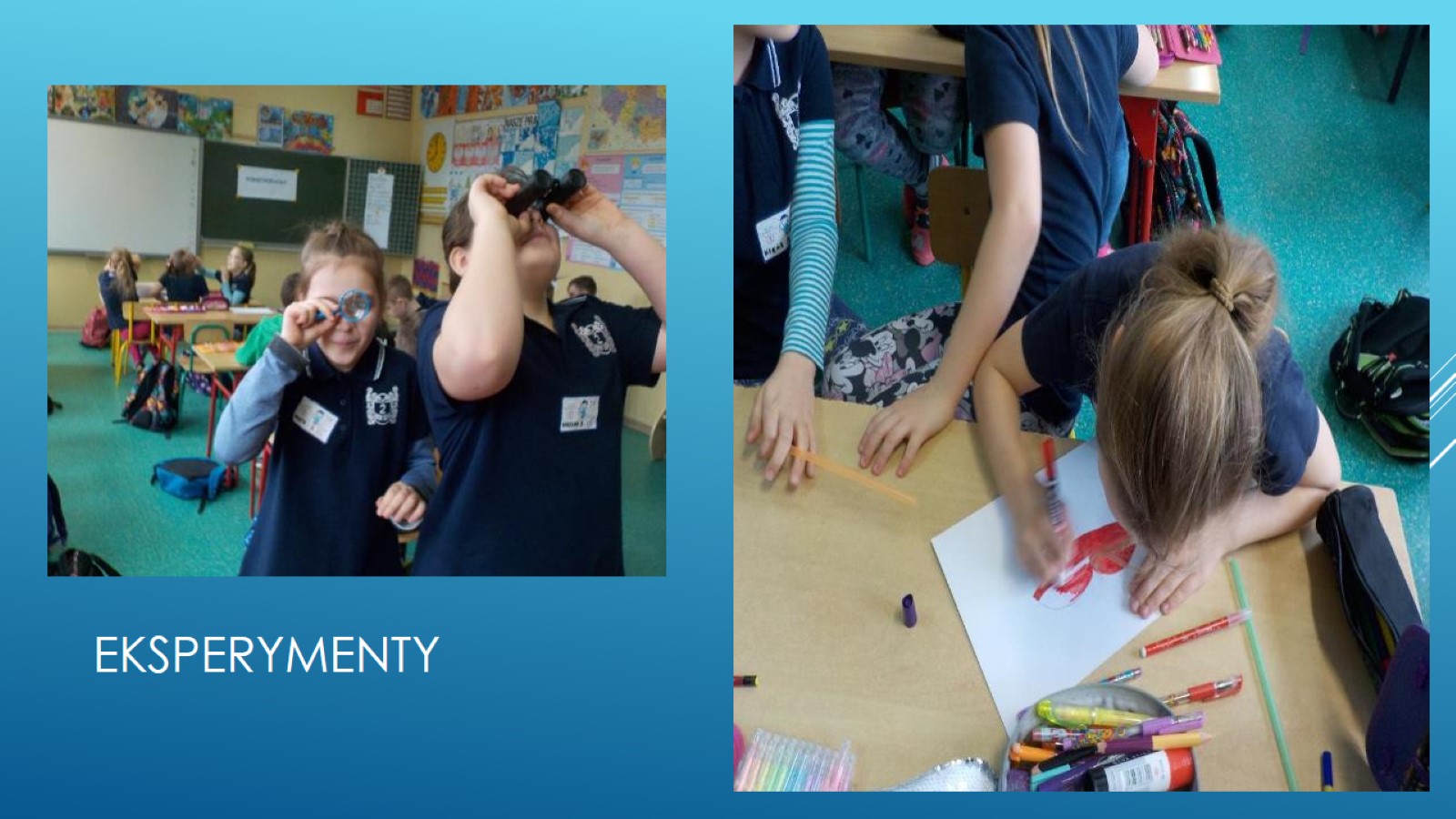 eksperymenty
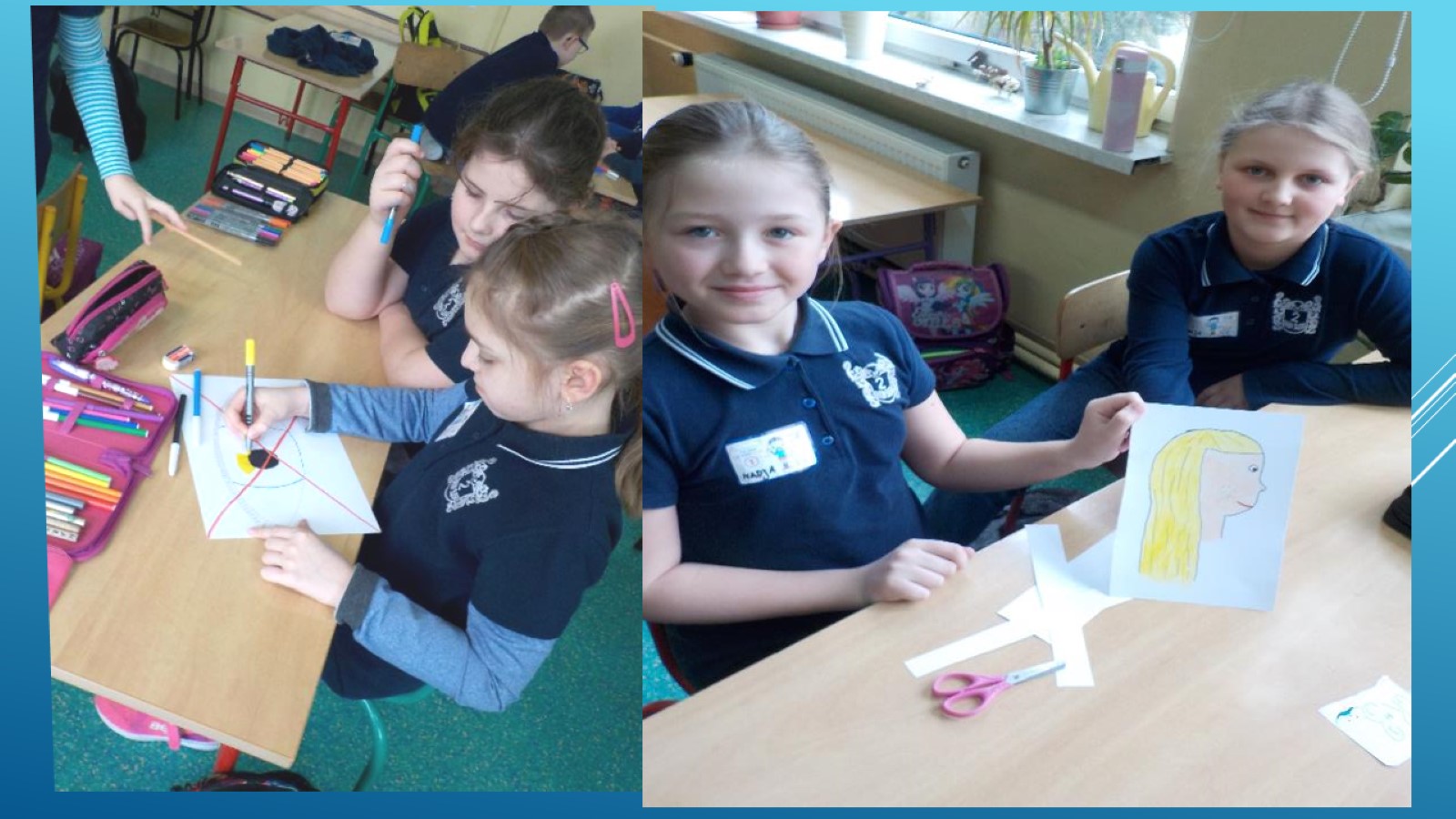 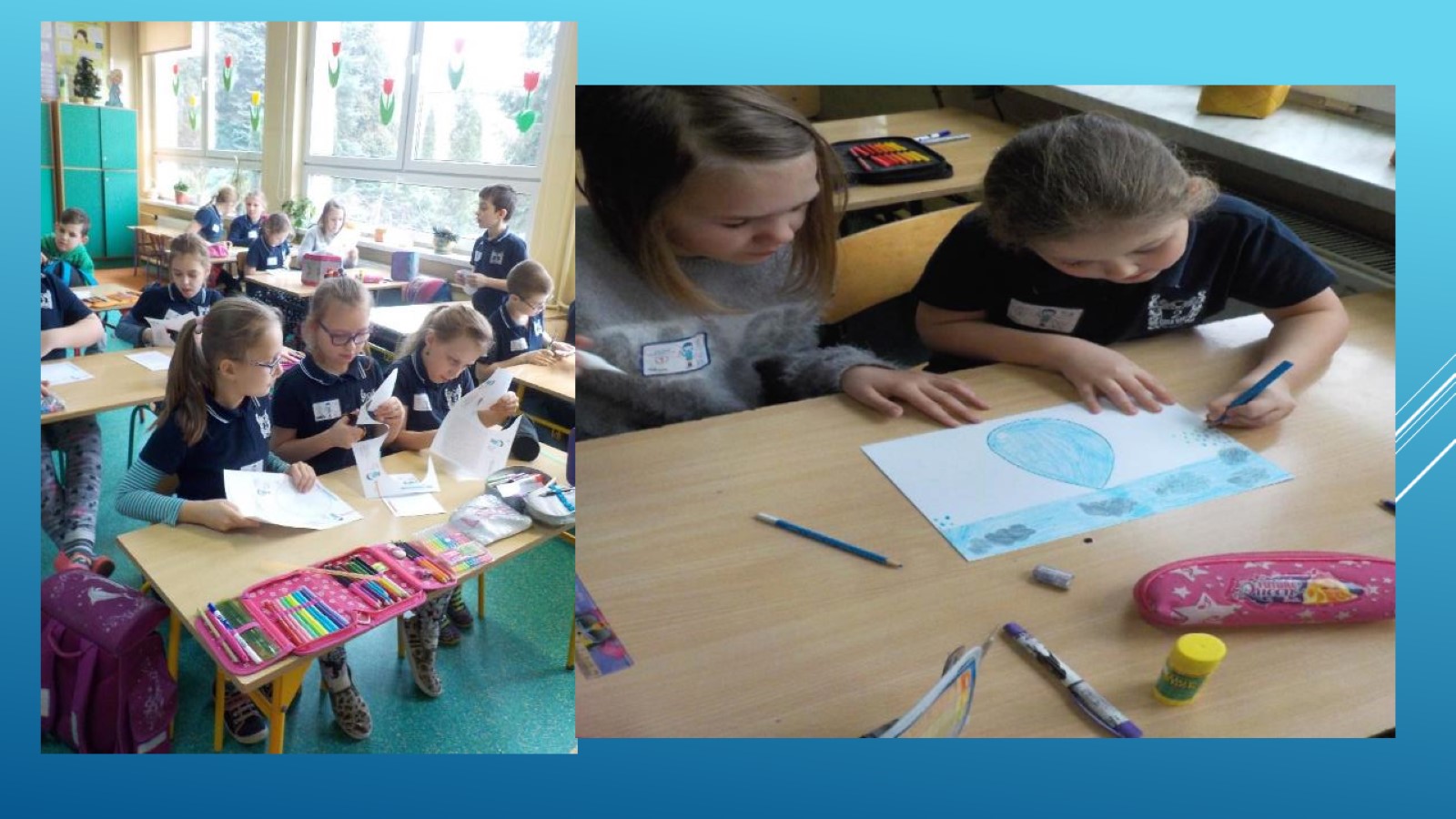 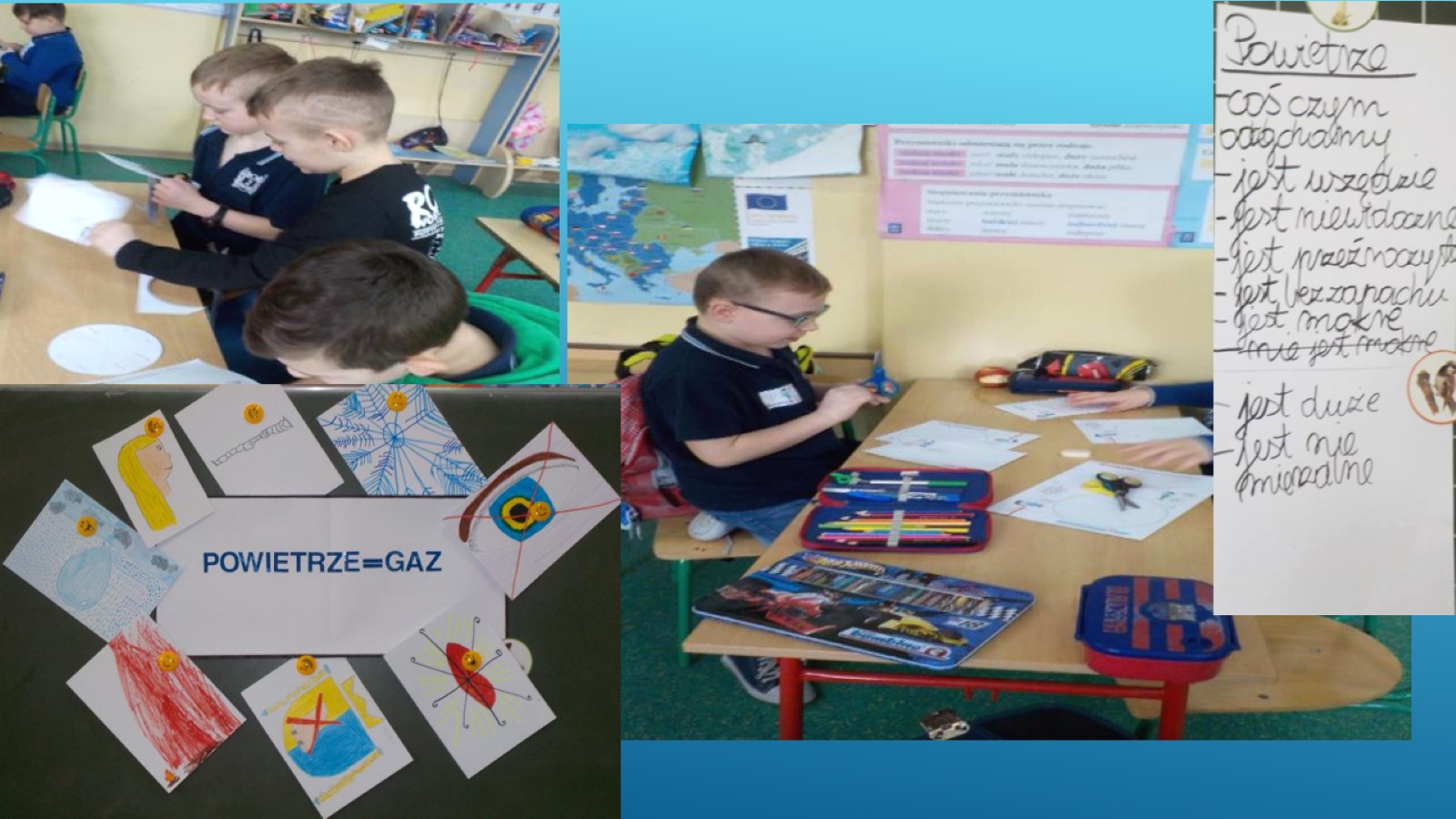 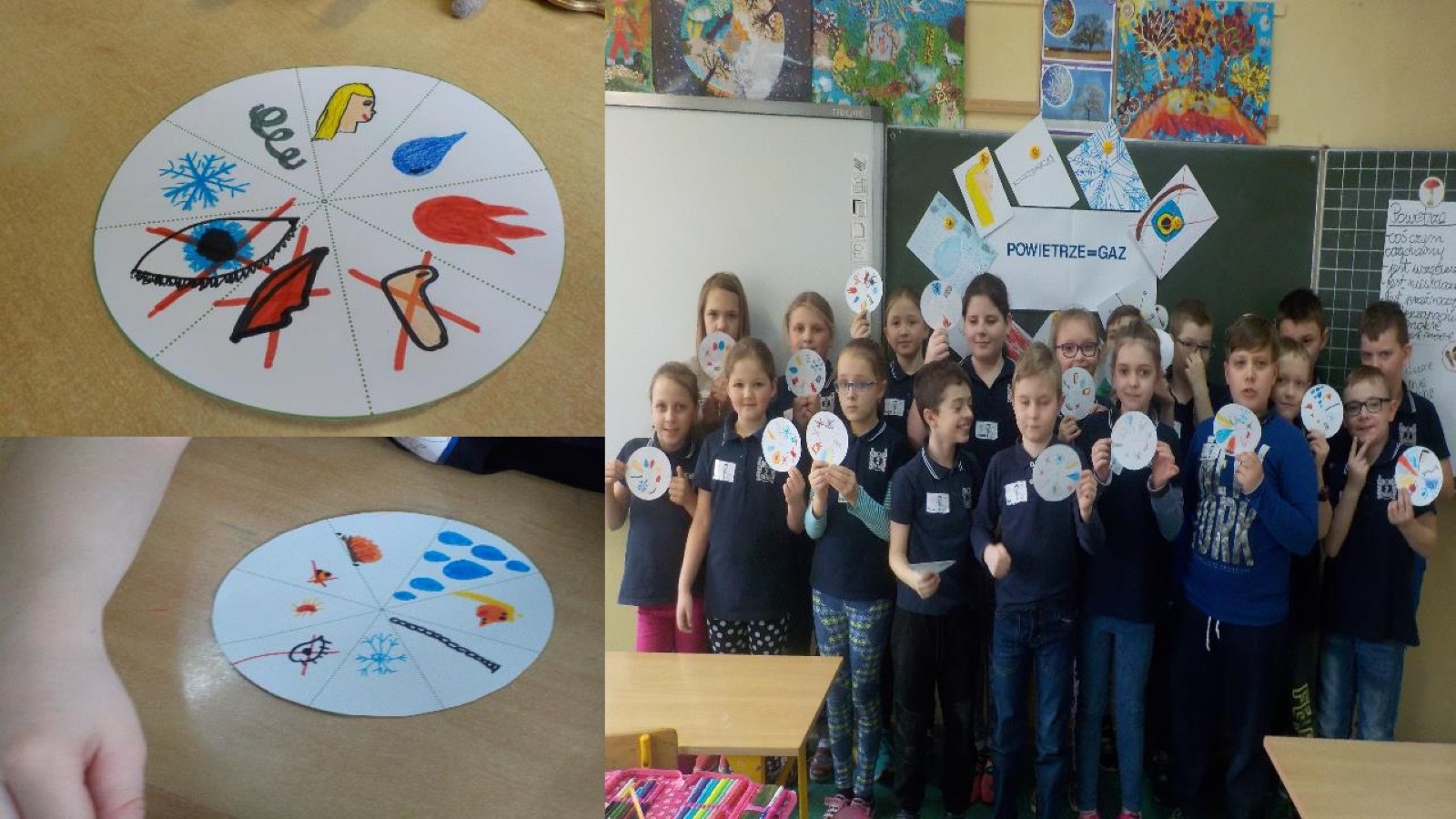 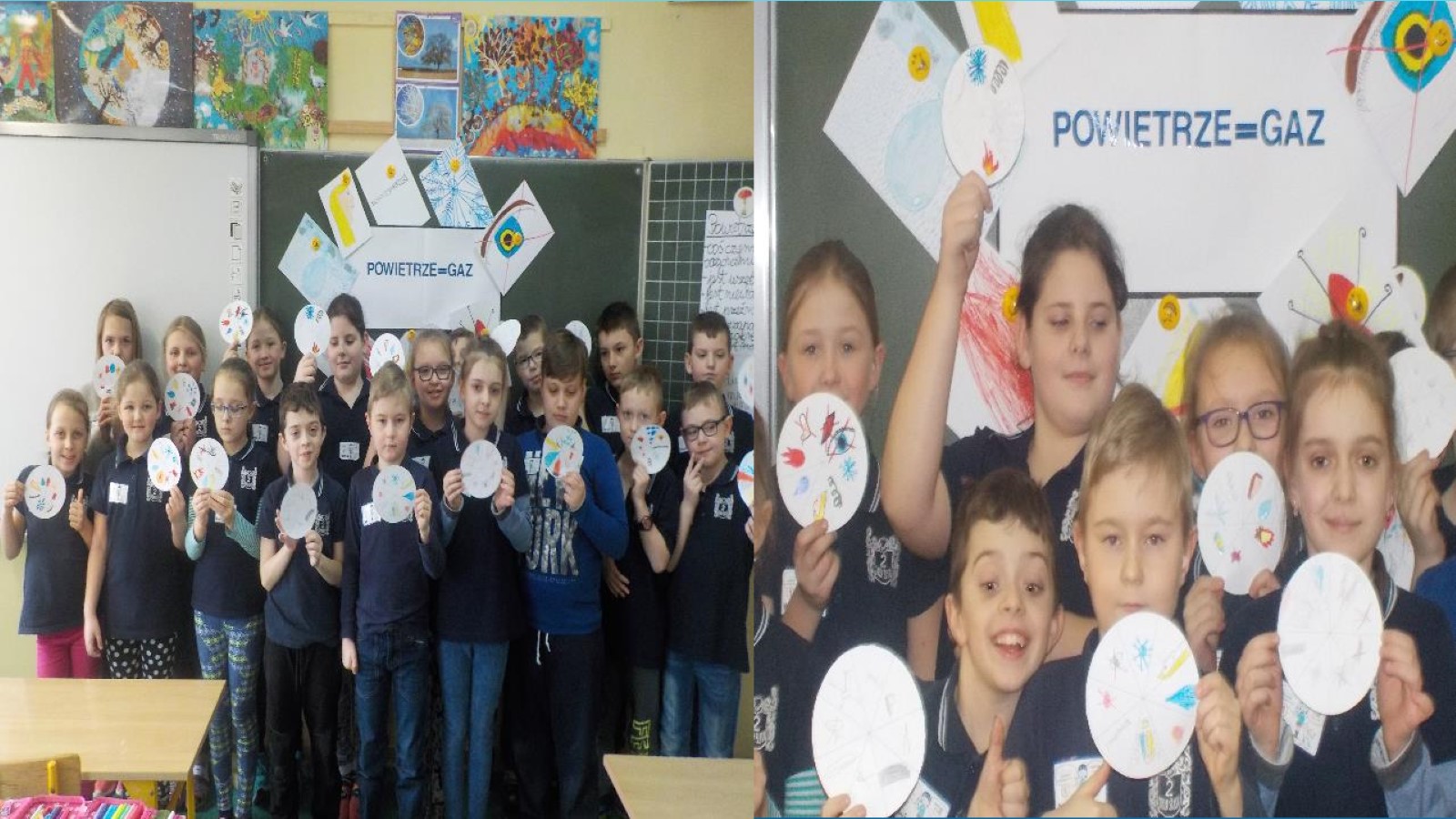